Exploring the use of radioxenon to radioiodine isotopic ratios as additional screening method regarding possible CTBT-relevant events

Martin Kalinowski, Jonathan Bare 
International Data Centre (IDC), Comprehensive Nuclear-Test-Ban Treaty Organization (CTBTO), Vienna, Austria
P2.1-324
The purpose of this e-poster is to draw conclusions on the usefulness of radioxenon to radioiodine ratios for event screening in CTBT monitoring.
We use all concomitant detections of 131I and 133Xe at IMS stations in the period Jan. 2010 – Dec. 2022.
We compare 133Xe / 131I ratios in IMS observations with simulations of NPPs and nuclear explosions plus emissions in Nevada.

We investigate whether nuclear tests signals might appear as anomalies at IMS stations.

See our e-poster and discuss with us the conclusions that we draw.
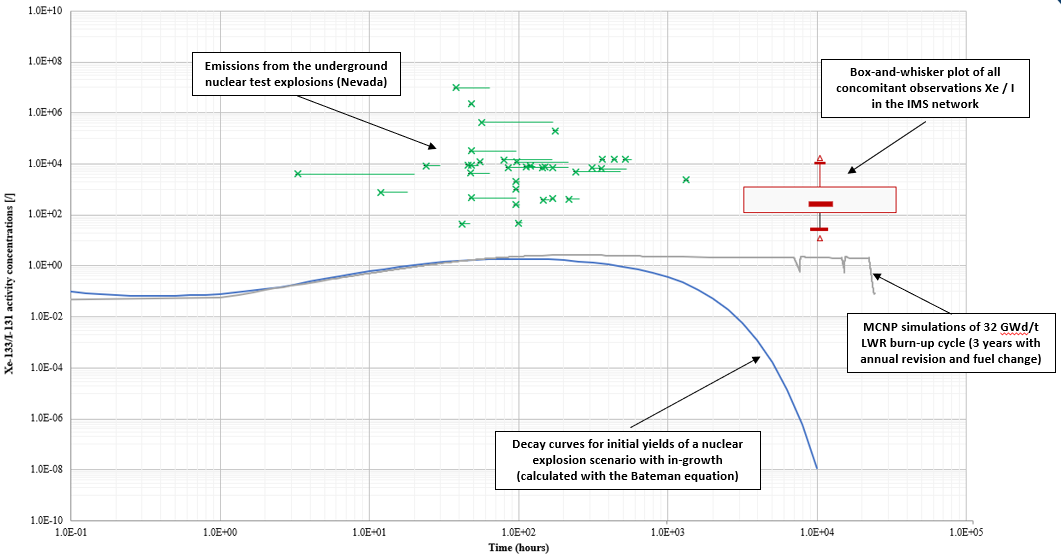